ПРЕЗЕНТАЦИЯ 
НЕТРАДИЦИОННЫХ МОНТЕССОРИ – МАТЕРИАЛОВ  И ПОСОБИЙ
Ревусова Л.П., 
воспитатель МАДОУ ДС № 5 «Росток»
Важность Монтессори-материалов огромна, занимаясь с ними, ребенок учится, не замечая этого, учится легко, играя. 	С помощью Монтессори-материалов ребенок познает мир, развивает логическое и пространственное мышление, мелкую моторику, координацию движений, получает практические навыки самообслуживания. 	Кроме того, в процессе освоения материалов ребенок: * учится ставить цели и достигать их;* приобретает практические навыки решения различных задач;* действует путем проб и ошибок, что способствует развитию умения нахождения собственных ошибок и исправления их.
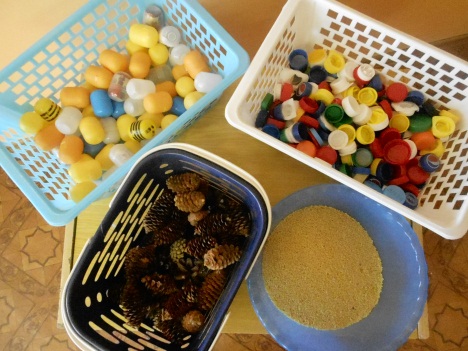 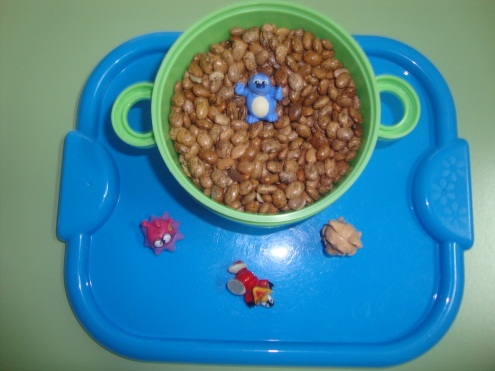 Использование сухих пальчиковых бассейнов с разными наполнителями повышает интерес к занятию, массирует руку малыша, развивает его тактильные ощущения. Игра тонизирует речевые отделы головного мозга, обогащает сенсорный опыт ребёнка.
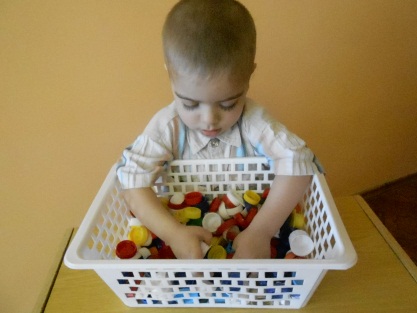 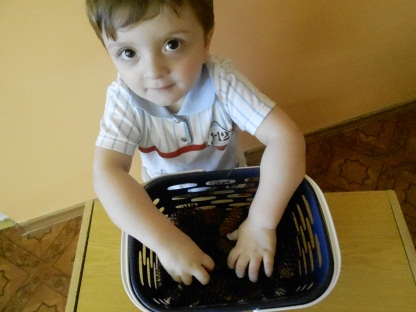 Игры с крупными камешками и пуговицами помогают развивать мелкую моторику, знакомиться с такими понятиями, как «величина», «цвет», «пространственное расположение», координацию движений и творческую фантазию
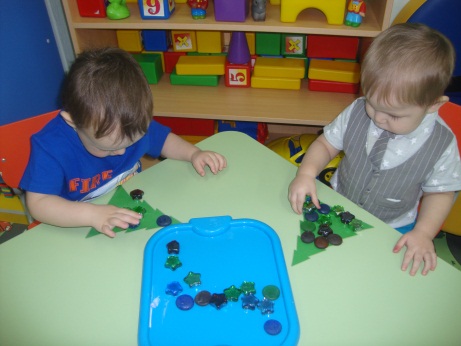 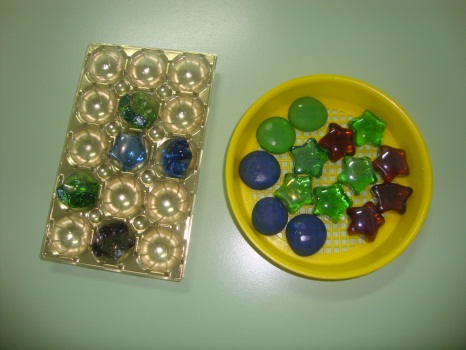 Выкладывание камешков
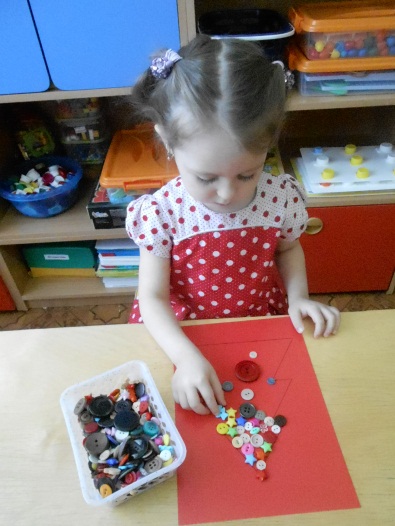 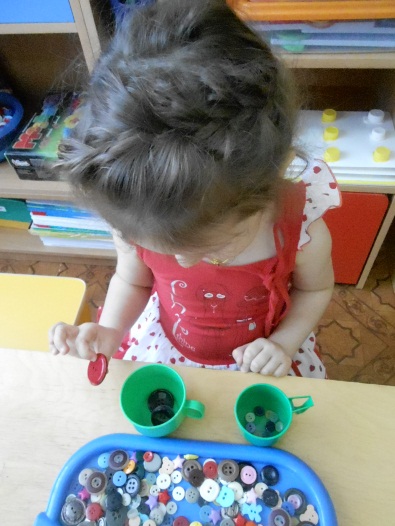 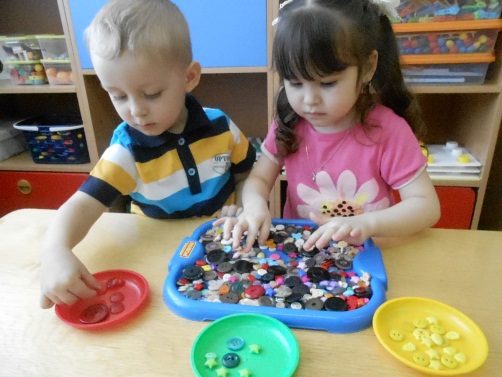 Сортировка пуговиц
Рисование пуговицами
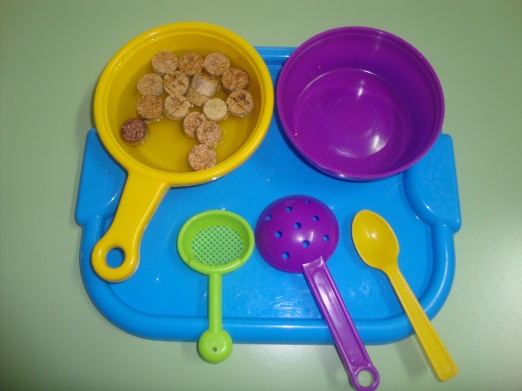 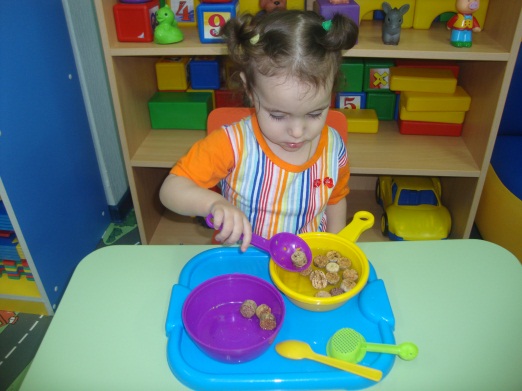 Манипуляции с ложкой вылавливание плавающих предметов из воды черпачком, перекладывание предметов ложкой из ёмкости в ёмкость
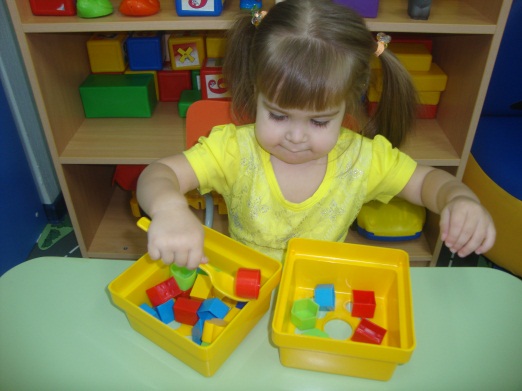 Пересыпание  и просеивание крупы способствует развитию мускульной координации, умению аккуратно пересыпать и просеивать, обретению уверенности в своих силах
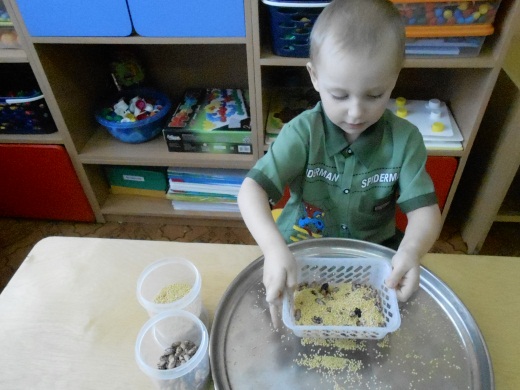 Игры с тренажёрами-застёжками. Каждое действие, например завязывание шнурков, рекомендуется проделывать медленно и старательно, чтобы ребенок имел возможность внимательно пронаблюдать весь процесс.
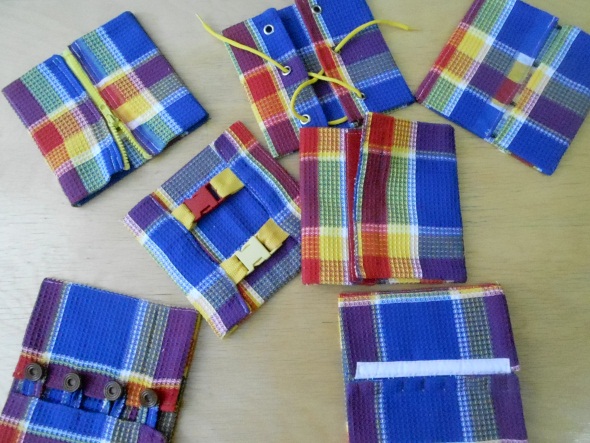 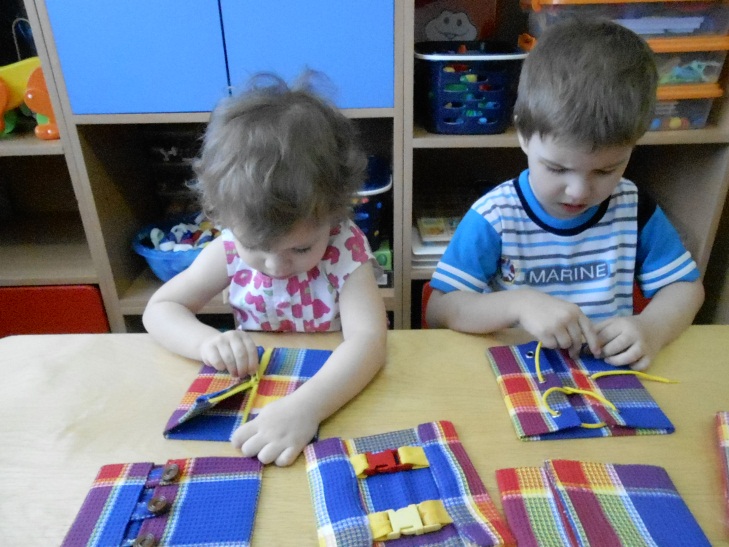 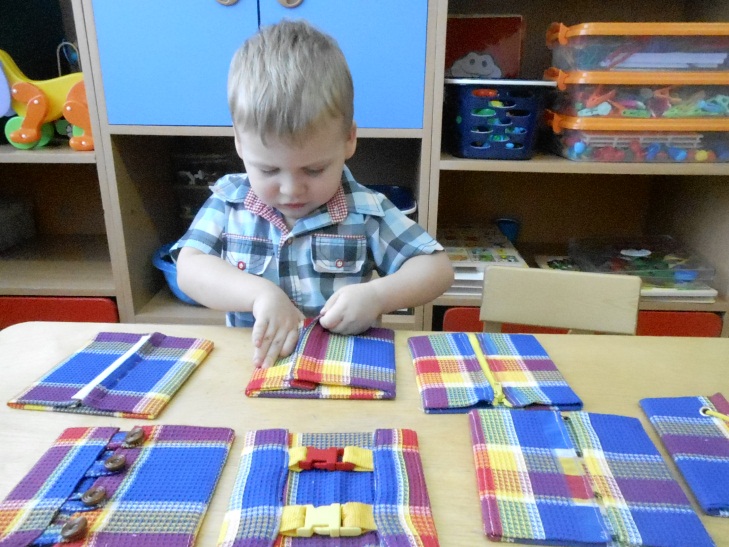 Игры с прищепками помогают ребёнку знакомиться с такими понятиями, как «величина», «цвет», «пространственное расположение» способствуют развитию мелкой моторики, внимания, воображения.
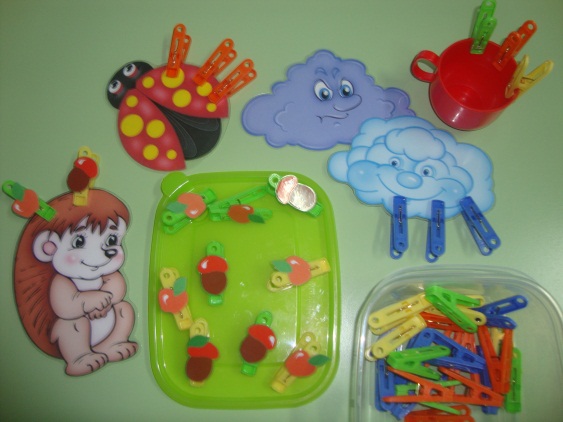 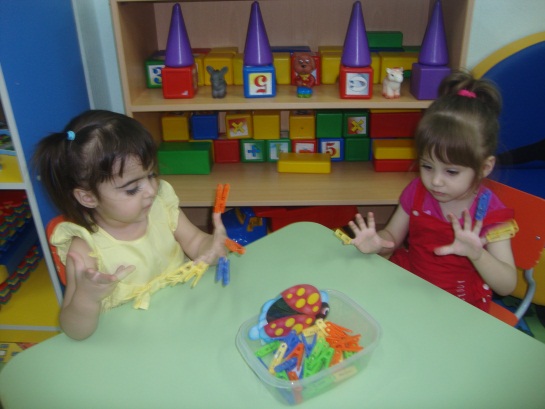 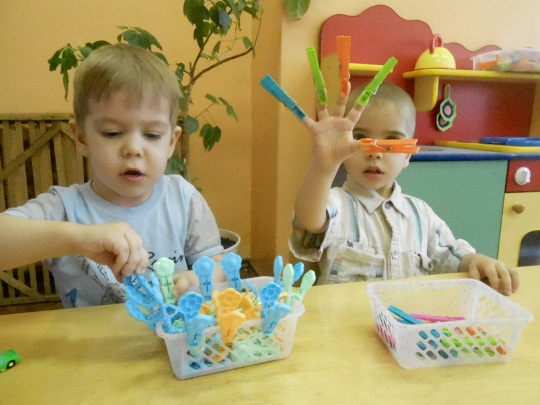 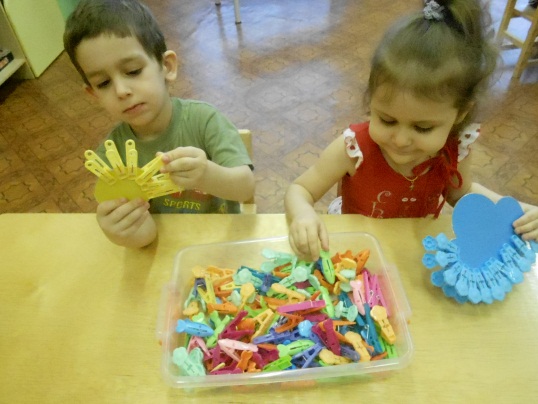 Упражнения с пробками. Манипуляции с пробками способствуют развитию мелкой моторики, наблюдательности, закреплению понятий «величина», «цвет», «пространственное расположение».
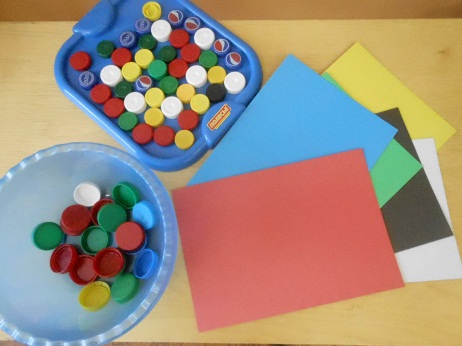 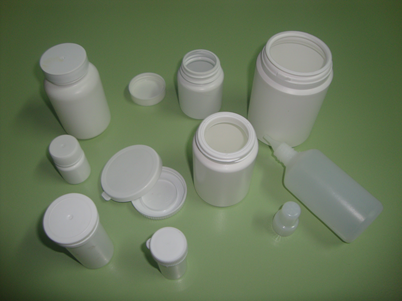 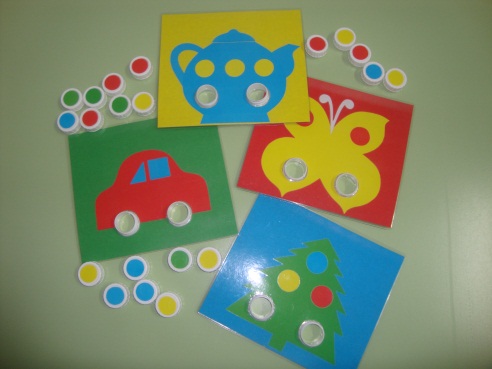 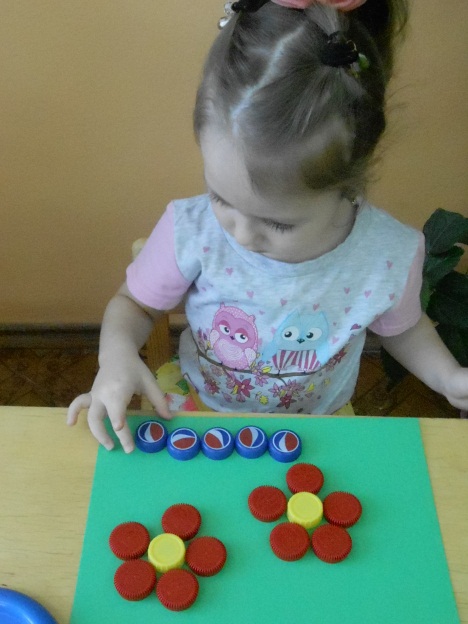 Тренажёр запоров и замков
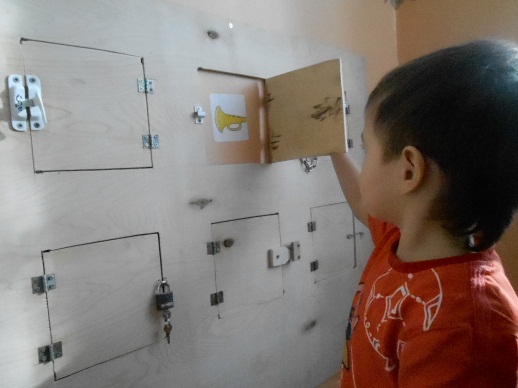 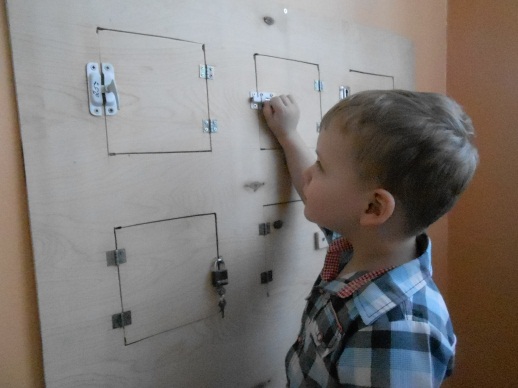 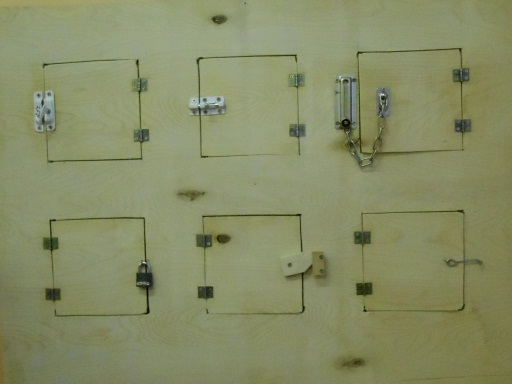 Тактильная доска
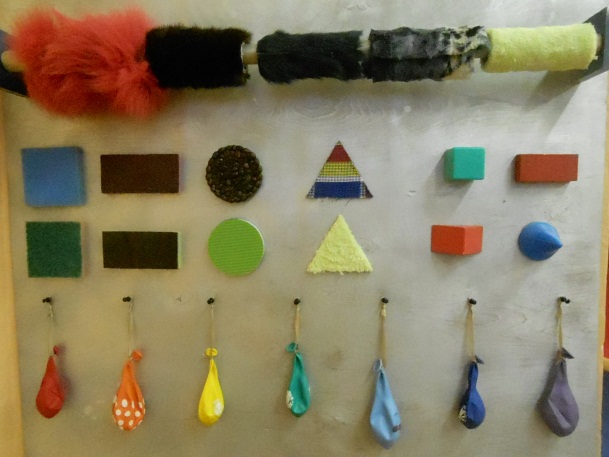 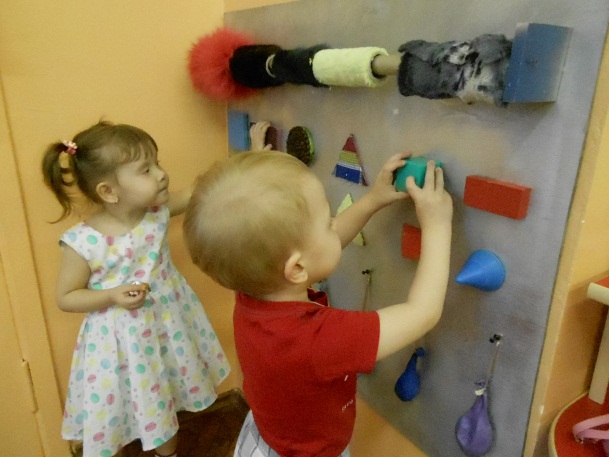 Творите с Вашими детьми и для детей!
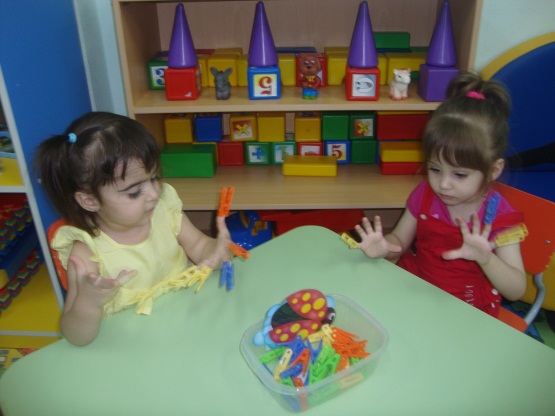 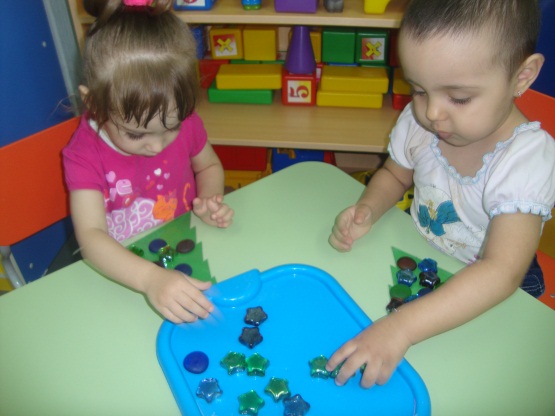